КГУ «Рудненская специальная школа для детей с особыми образовательными потребностями» Управления образования акимата Костанайской области
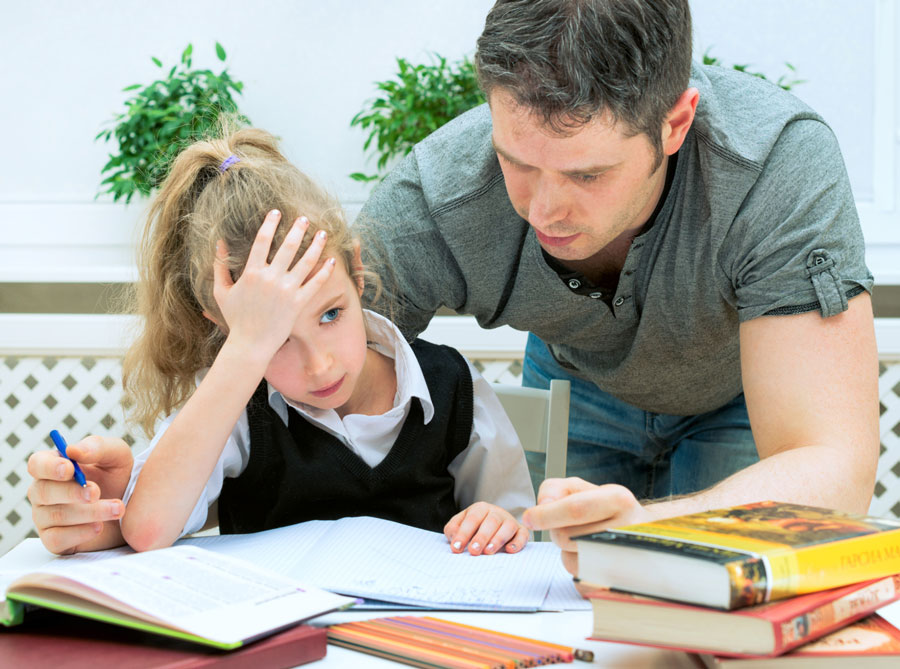 ПАМЯТКА
для родителей 
первоклассников.
Педагог-психолог:
Казакова Н.Д.
2021-2022 уч.г.
Поддерживайте становление ребенка учеником. Если вы будете заинтересованы в его делах, показывая серьезное отношение к достижениям, это поможет первокласснику обрести уверенность, которая поможет быстрее привыкнуть к новым условиям.
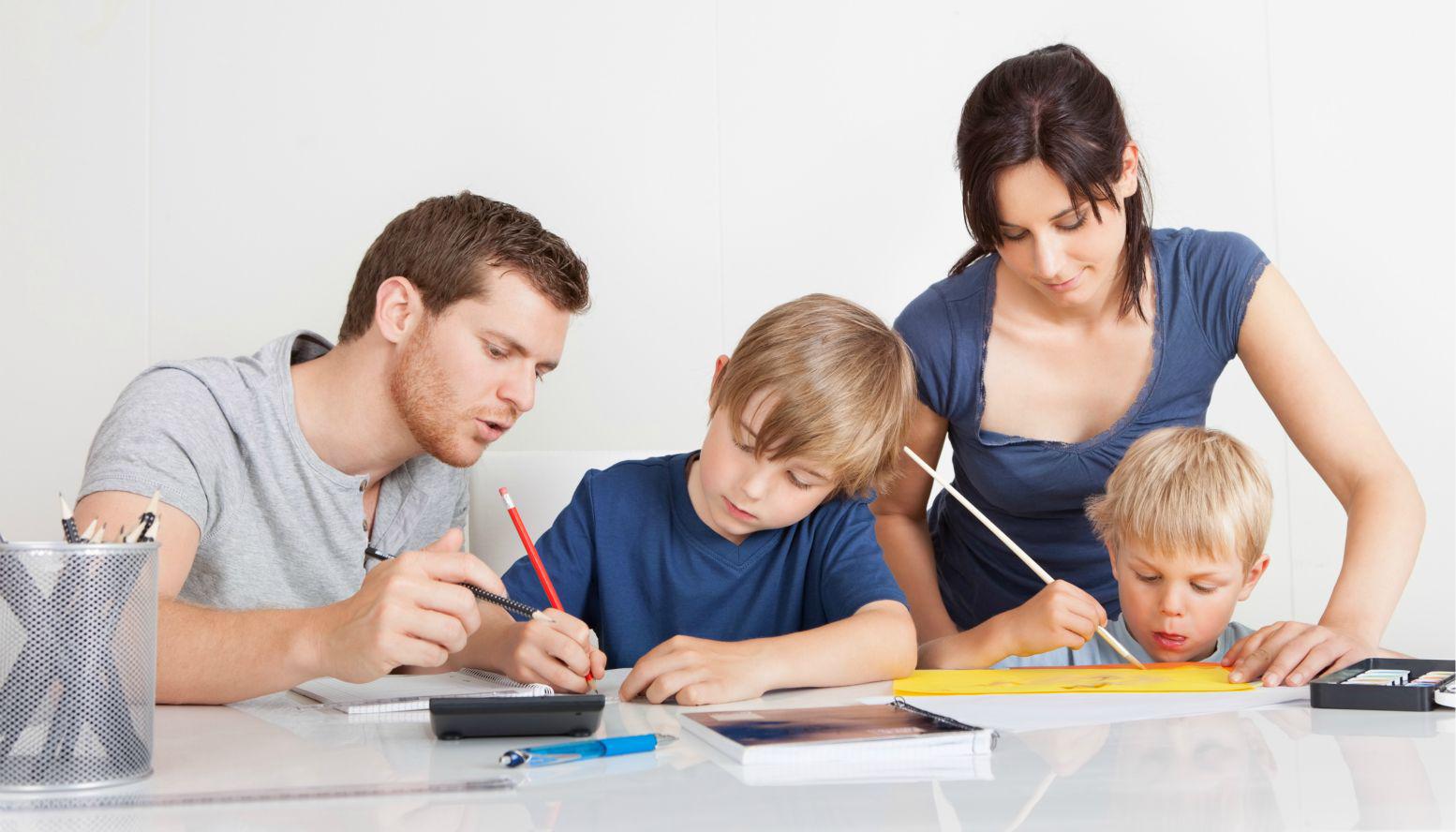 Составьте распорядка дня, которому необходимо следовать вместе.
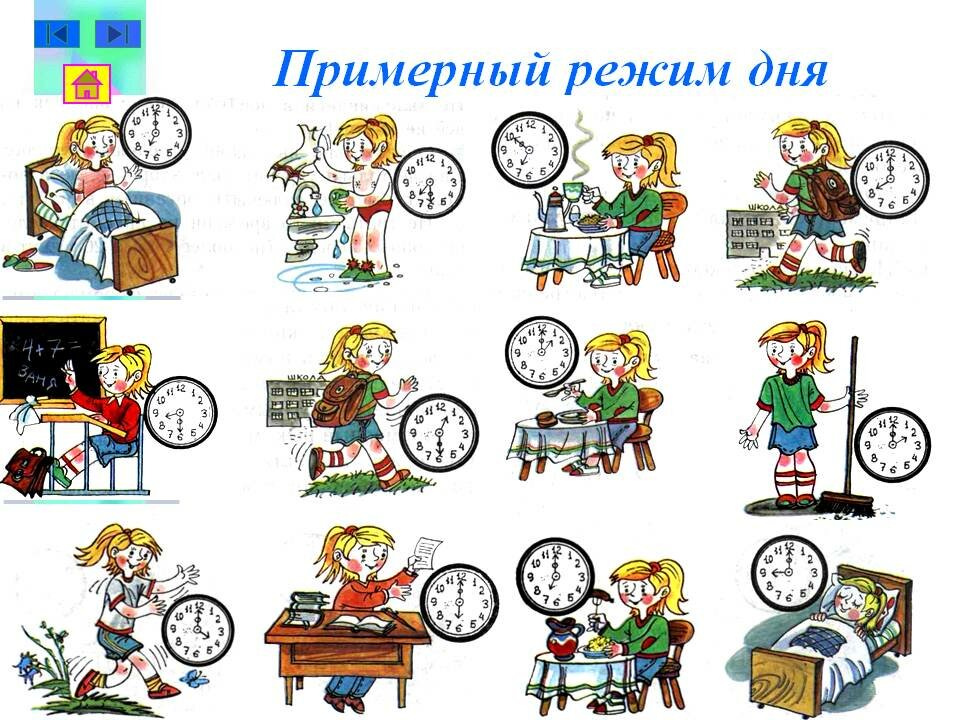 Объясните ребенку правила и нормы, которым нужно следовать в учебном заведении, помогите осознать важность их соблюдения.
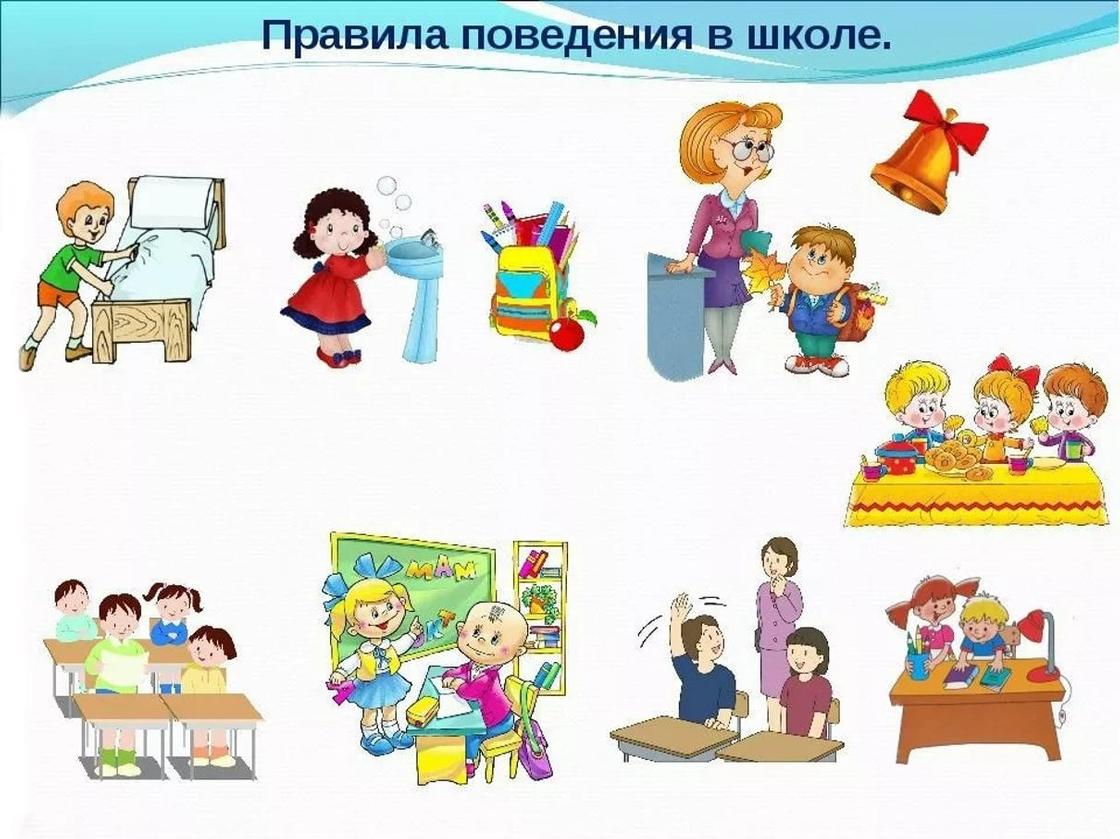 · Поддерживайте ребенка во всех трудностях, с которыми он столкнется в школе. Дайте ему осознать, что каждый может ошибаться, но это не значит, что нужно сдаваться.· Не игнорируйте проблемы, которые возникают в начале школьной жизни. · Помните, что похвала — это стимул к новым победам. Старайтесь в любой работе находить повод для похвалы.
Если поведение ребенка дает вам повод для беспокойства, поговорите об этом с учителем или психологом. Профессиональные рекомендации родителям первоклассников в период адаптации помогут легче пережить непростой этап.
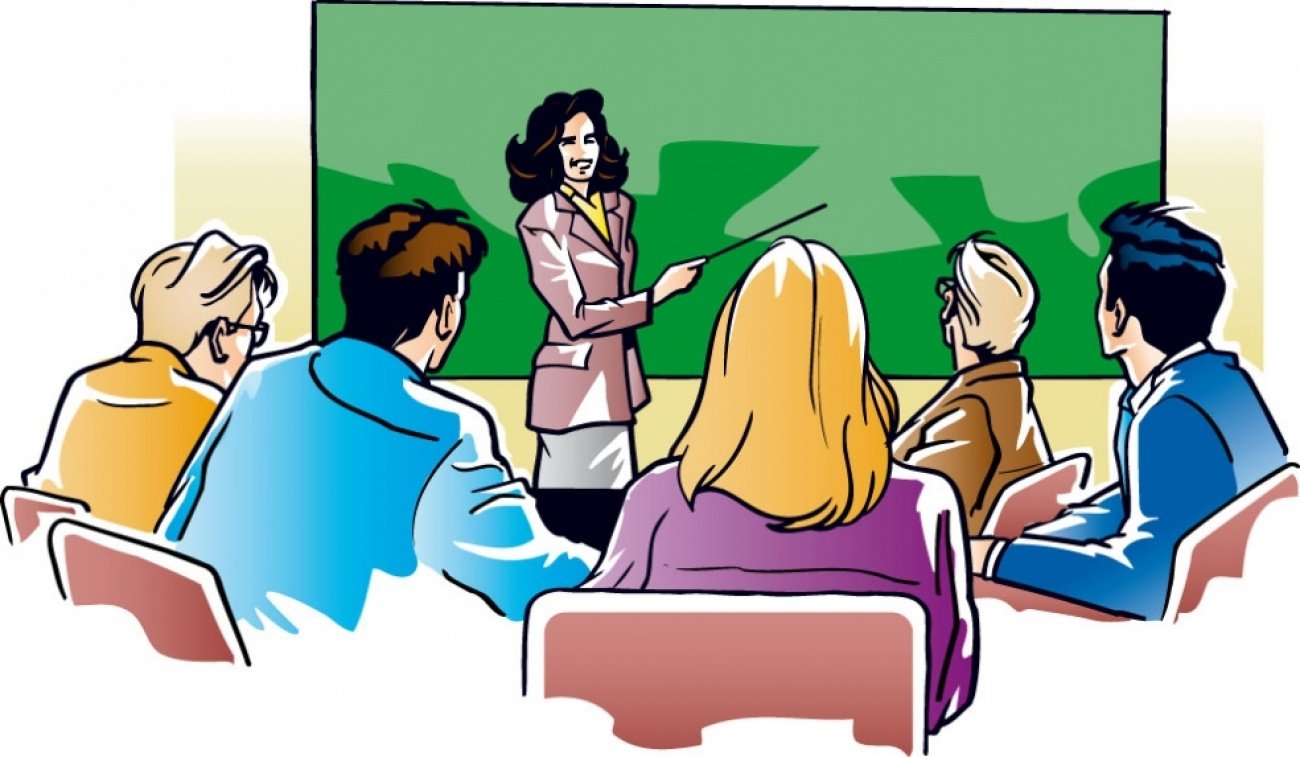 С началом школьной жизни, у первоклассника появляется новый авторитет — учитель. Уважайте мнение ребенка о нем, не допускайте при нем никакой критики школы или учителя.
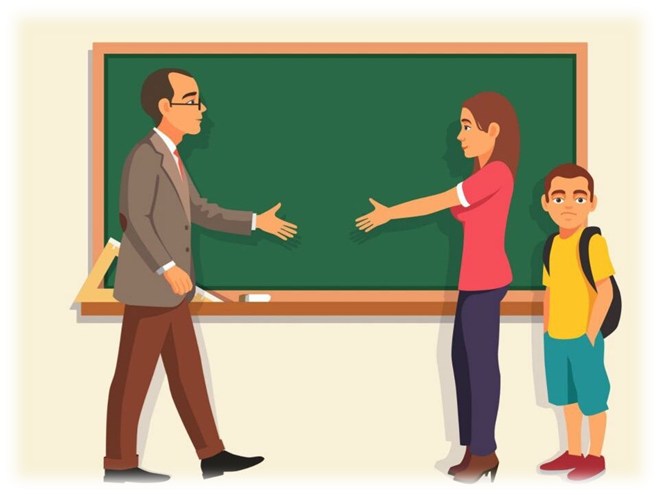 Несмотря на то, что учеба полностью меняет ритм жизни, сделайте так, чтобы у ребенка оставалось время для игр и отдыха. Правильная организация времени поможет больше успеть.
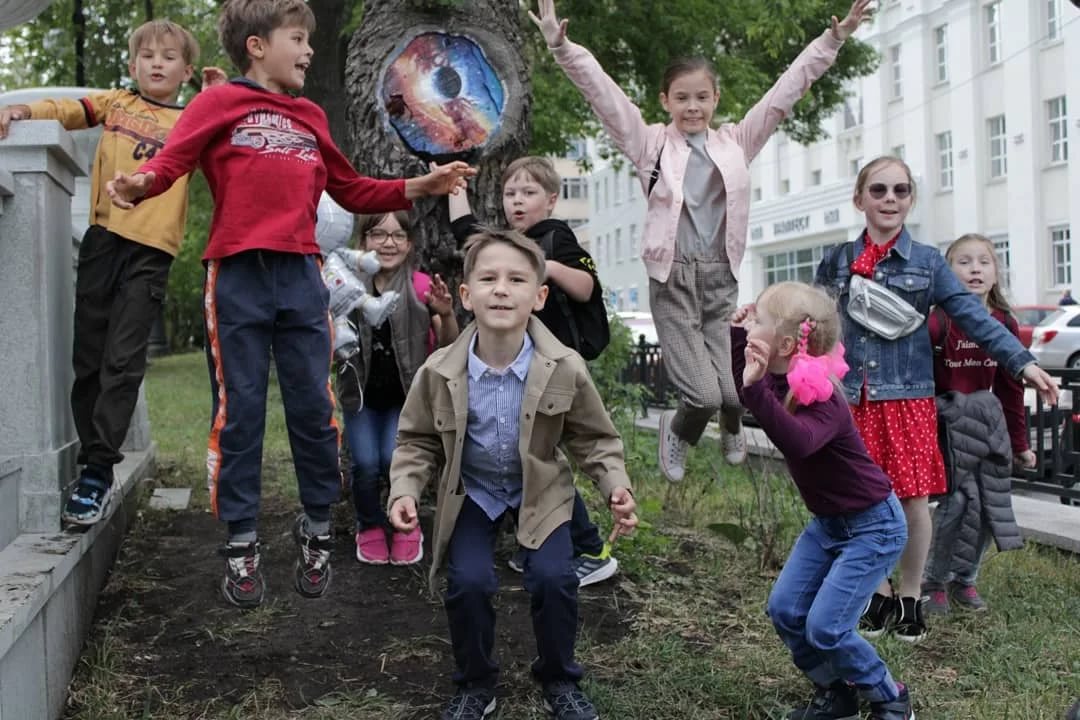 И ещё:· Будьте внимательны к первокласснику, если видите, что он хочет с вами чем-то поделиться — выслушайте. А если не высказывает желания обсуждать пройденный день — не заставляйте.· Не садитесь за уроки сразу после учебного дня. Дайте ребенку время на восстановление сил.· Во время выполнения упражнений делайте небольшие паузы, чтобы ребенок мог немного отдохнуть.· Решайте возникающие педагогические проблемы без него, при необходимости советуйтесь с учителем или психологом.· Заканчивайте день позитивно. Не нужно выяснять отношения или напоминать о завтрашнем тестировании, контрольной или других возможных трудностях.
От вашей поддержки ребенка зависит многое: насколько быстро приспособится он к нагрузкам и новой обстановке, будет ли хорошей его самооценка.
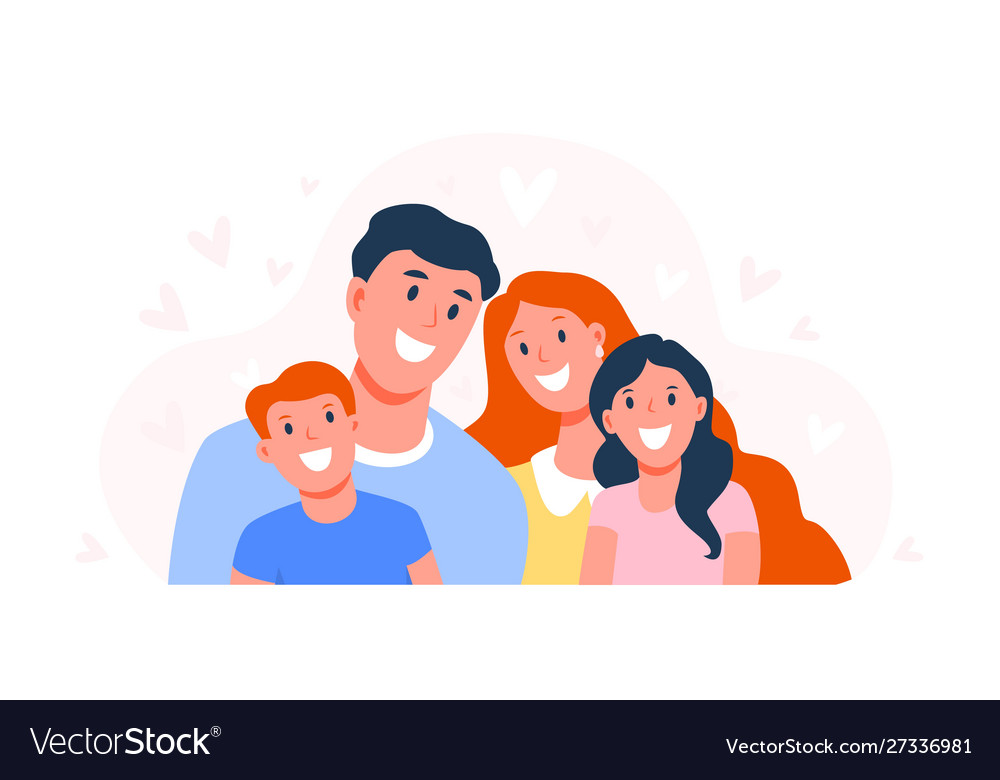